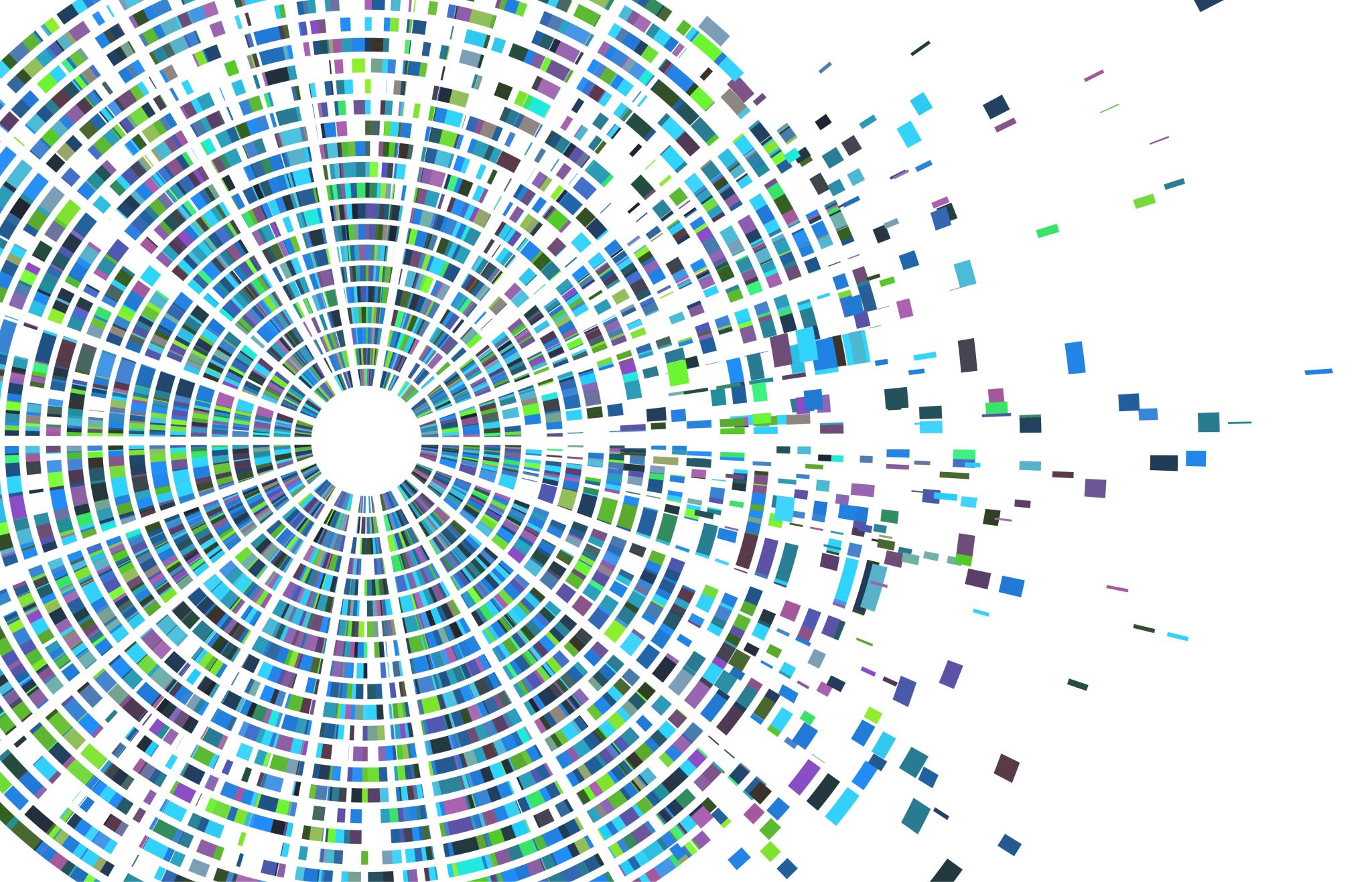 Mitgliederversammlung Fraktion Bewegung und Sport
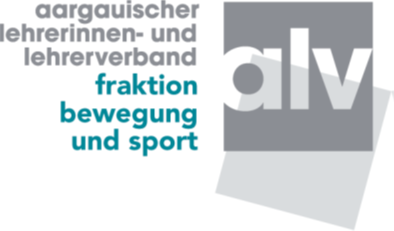 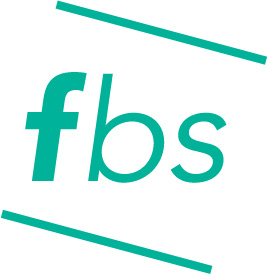 11.11.2022 Berufsschule Aarau
Traktanden MV 11.11.22
Begrüssung
Bericht aus dem Vorstand
Social Media fbs
Informationen aus dem alvInformationen aus dem BKSInformationen aus dem SVSS
Weiterbildungen
Verabschiedungen
Wahlen
Verschiedenes / Anträge
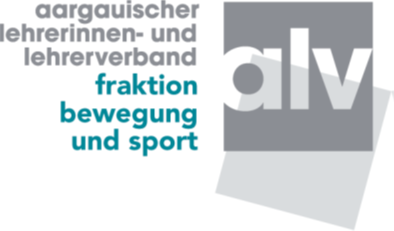 1. Begrüssung
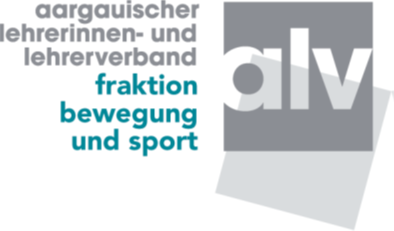 .
2. Bericht aus dem Vorstand
Projekt SVSB „Corona-Massnahmen im Sportunterricht an BFS“
Untersuchungen
Erkenntnisse
SVSB
Situation nationale Meisterschaften
Situation kantonale Fussballmeisterschaft
steigendes Ausbildungsangebot BFS-SPO-LP
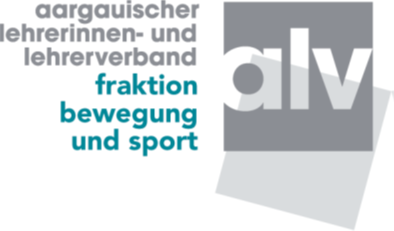 2. Bericht aus dem Vorstand
Mitgliedschaften in mehreren Fraktionen  1x Fraktionsbeitrag
Verschiedenes: Haftungsfragen bei Dispensationen, Artikel und ihre Reaktionen
Aus den Mittelschulen: MAR Revision
Plattform Sek II : Lektionendotationen im Sport in der CH
Schwimmunterricht Volksschulen
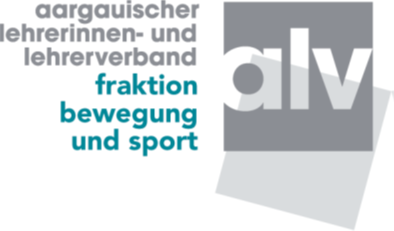 Lektionen Dotation in der CH Sek II
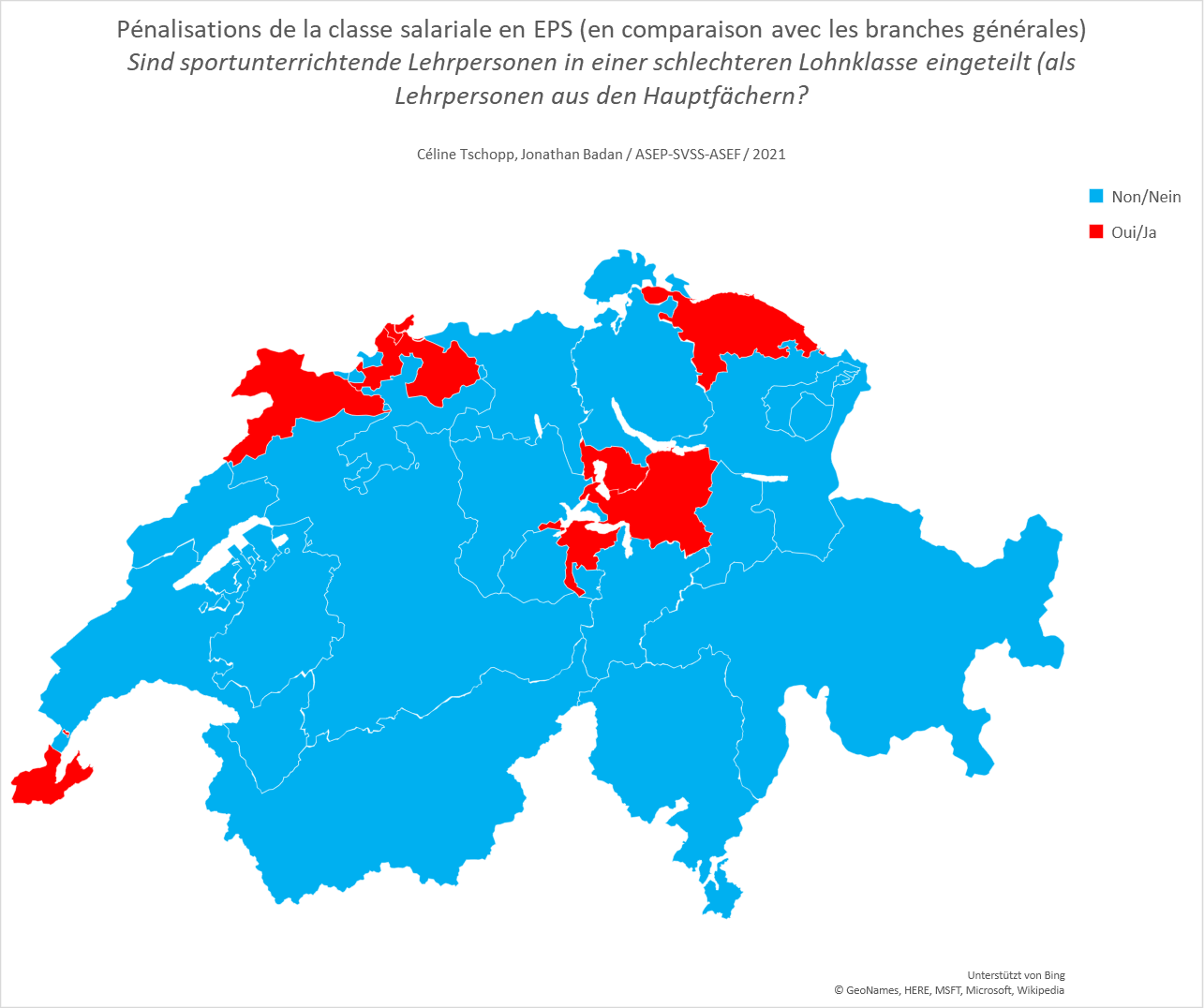 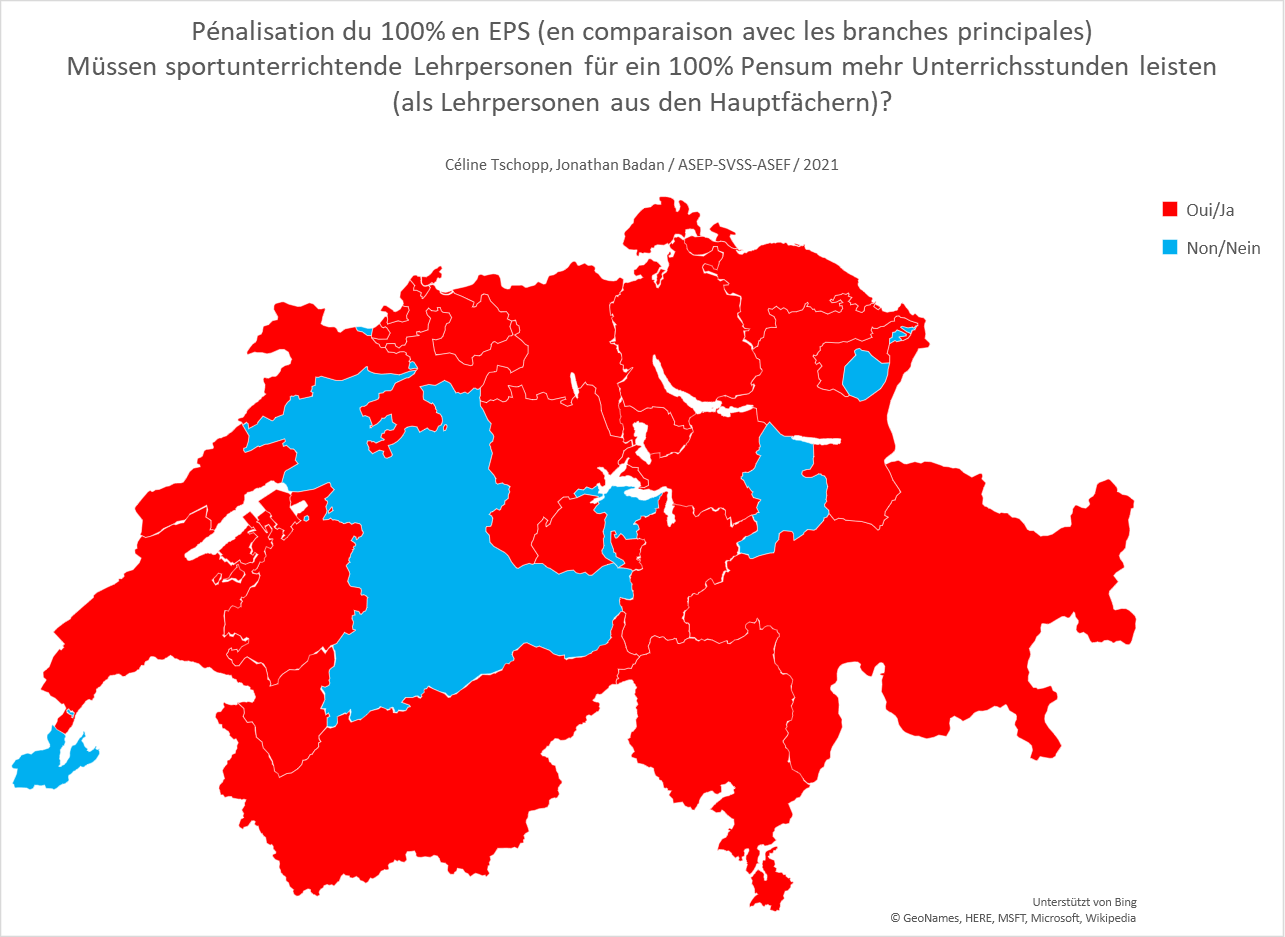 Arbeitsgruppe BS Sek I
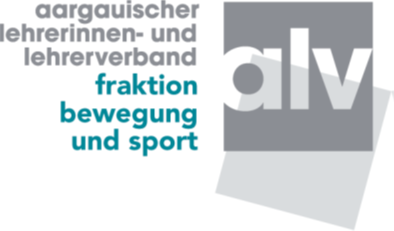 Ausgangslage:
In gewissen Sportdisziplinen, namentlich Geräteturnen, aber auch LA und allg. Fitness haben immer mehr SuS Probleme,  sogar die Mindestan-forderungen gem. LP 21 zu erreichen.
Erkenntnis:
Es bestehen Gaps bei den Ansprüchen der BS-LP an die SuS zwischen den Stufen PS <-> Sek I und Sek I <-> Sek II 
Konsequenz:
AGr BS Sek I gegründet, um Problemfelder & Schwachpunkte im Sportunterricht zu identifizieren und Lösungen zu erarbeiten
Problemfelder (und Lösungsansätze?)
Problemfelder (gemäss vorgängiger Eingaben bzw. Voten)
Niveau Geräteturnen fällt immer mehr   
Allgemeine körperliche Fitness ebenfalls (Kraft, Ausdauer, Bewegl.)

Lösungsansätze / mögliche Stossrichtungen 
Best-Practice
Zusätzliche Sportlektion
Aufmerksam machen, Abnahme Fitness/ 
Sportlichkeit/ Sportbildung untersuchen
4. 1h Bewegung Pflicht (da Wirtschaft Kinder immer mehr an PC zwingt)
5. ausgebildete Sportlehrpersonen in Primarstufe anstellen (zu gleichem Lohn; 2 Fliegen auf einen Schlag (Ressourcenknappheit; Qualitätssteigerung)
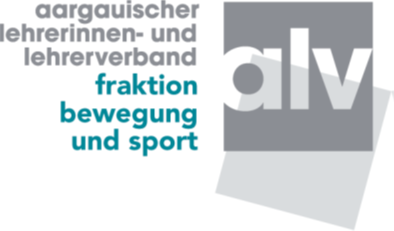 3. Social Media fbs
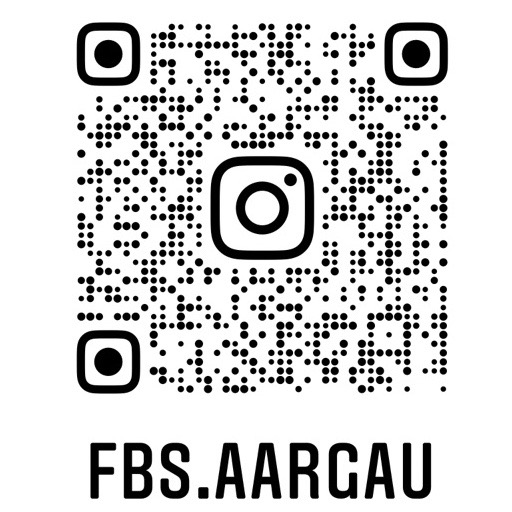 Neuer Auftritt auf Instagram "fbs.aargau"
Die Webseite bleibt bestehen.
Einladungen und wichtige Informationen 
werden weiterhin per E-Mailversand zugestellt.
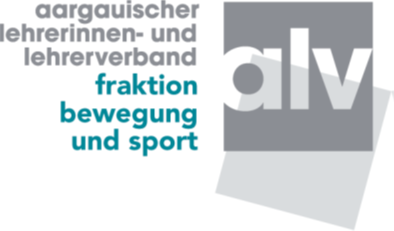 4. Informationen aus dem alv
Roger Sax
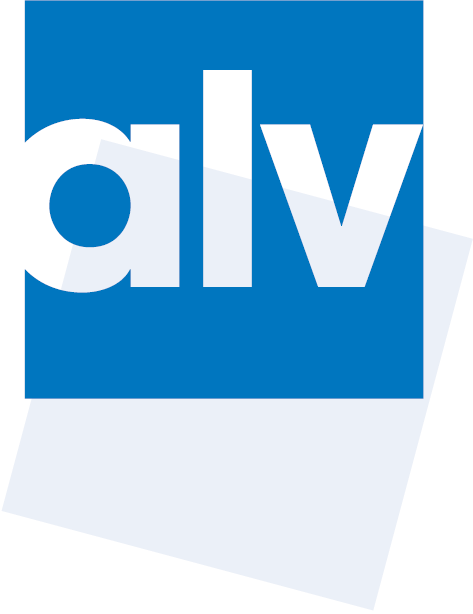 4. Informationen aus dem BKS
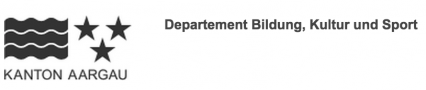 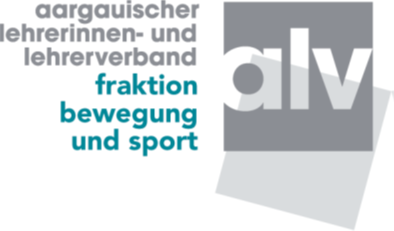 Simon Best
Verordnungsänderung Freiwilliger Schulsport
Änderungen im freiwilligen Schulsport ab 1.1.2022
Stärkung kantonale Schulsport-Wettkämpfe ab 2022
Schweizerischer Schulsporttag 2023: 26. Mai 2023 in Brugg / Windisch
Info- und Vernetzungsanlass Freiwilliger Schulsport 
School Dance Award 2023
Kommunikation
Diverses (Neue NDS, Schulfussball, Learn To Curl, Padel-Tennis)
Kantonale Schulsportwettkämpfe
Stärkung der kantonalen Schulsportwettkämpfe im Hinblick auf den SSST 2023
Bis 2019: Wettkämpfe in 6 Sportarten (Badminton, Basketball, Handball, Unihockey, Volleyball, OL)
Im 2023 (und danach) sollen in möglichst vielen der 12 Disziplinen des SSST kantonale Ausscheidungswettkämpfe stattfinden.
Organisation der Wettkämpfe durch Kantonalverbände, Vereine, Schulen (Lehrpersonen)
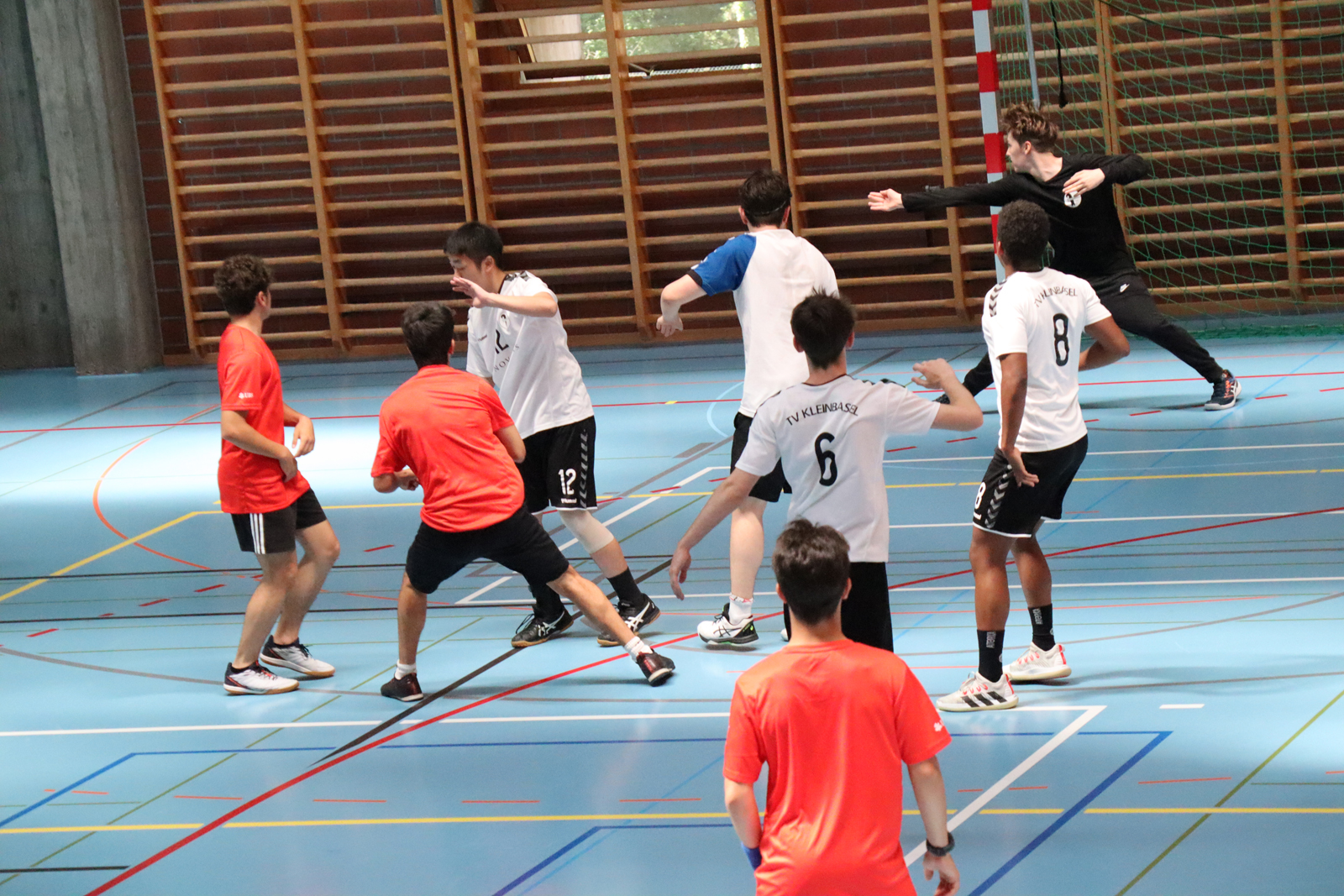 12
Kantonale Schulsportwettkämpfe
Schüler*innen (SuS) sollen im Rahmen der Schule die Möglichkeit haben an kantonalen Schulsportwettkämpfen teilzunehmen.
Die Wettkämpfe sind für alle Aargauer SuS der entsprechenden Kategorien
Im Zentrum steht die Freude an der Bewegung!
Die Wettkämpfe in der Kategorie 7.-9. Klasse gelten als Qualifikationswettkämpfe für den SSST
Die Wettkämpfe gelten als Schulanlässe und finden vorwiegend unter der Woche statt. Teilnehmende SuS und LP's dürfen dem Unterricht fernbleiben!
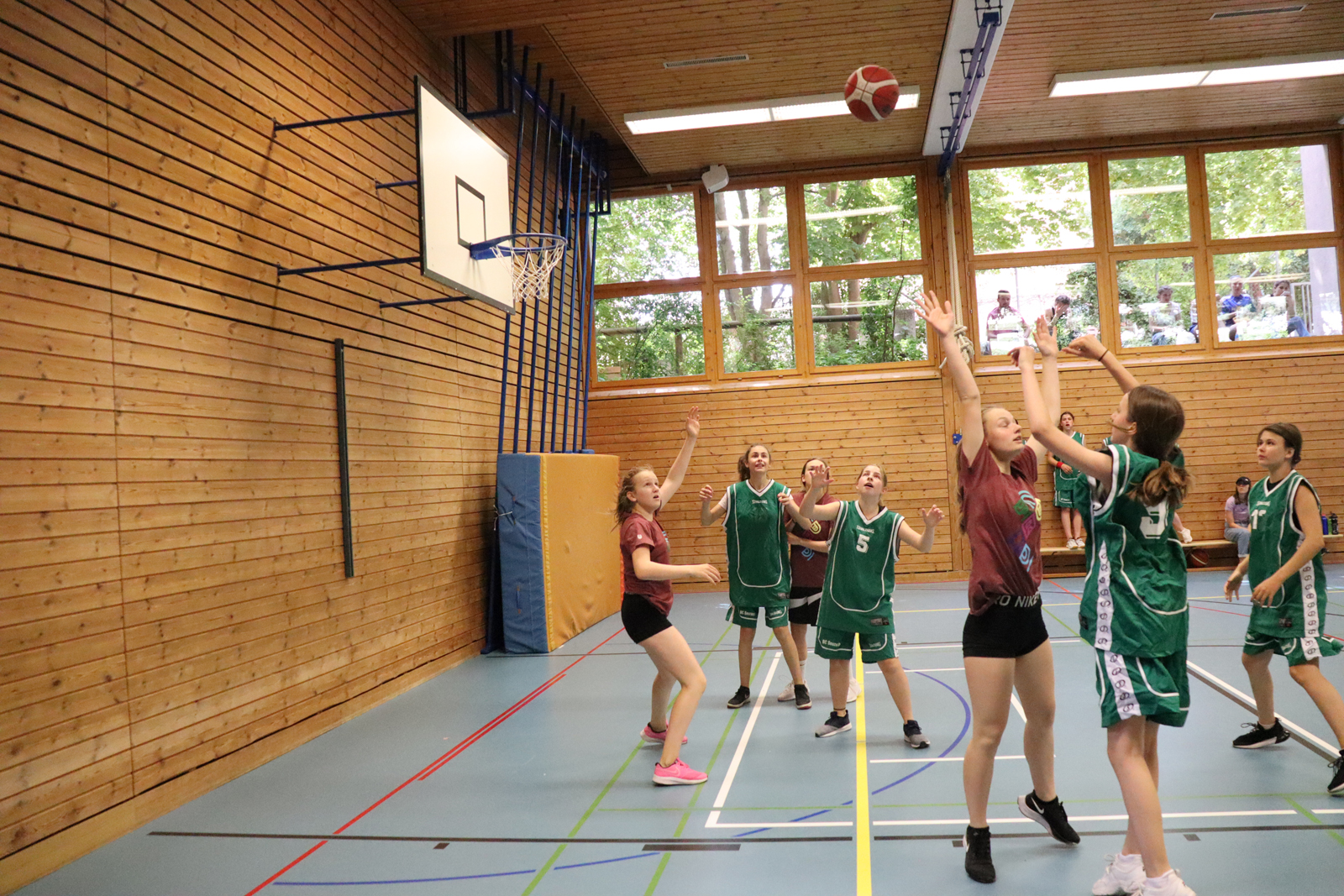 13
Kantonale Schulsportwettkämpfe
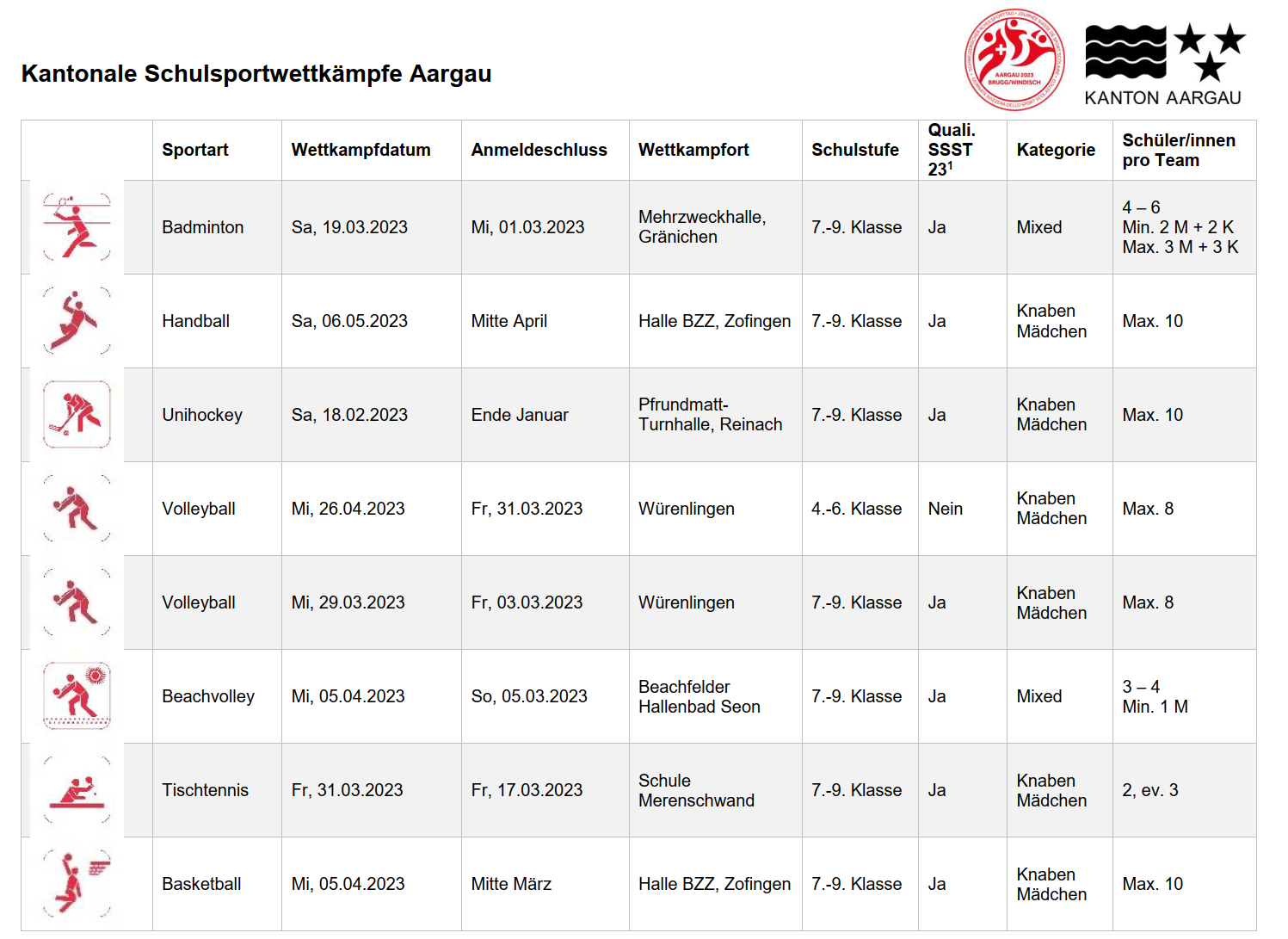 Überblick Schulsportwettkämpfe
www.schulen-aargau.ch/schulsportwettkämpfe
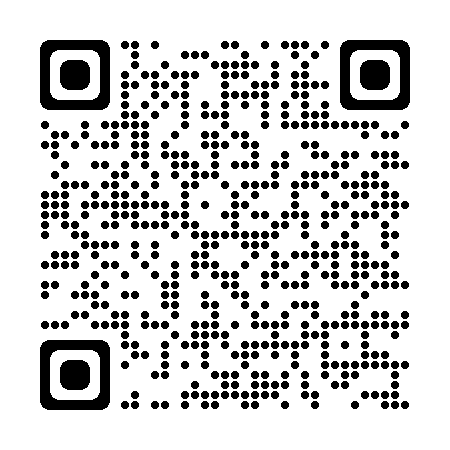 14
Schweizerischer Schulsporttag 2023
Der Kanton Aargau ist Organisator des SSST im 2023 (26. Mai)
Grösster Schulsportanlass der Schweiz (Fokus auf SuS des letzten obligatorischen Schuljahres)
Wettkämpfe in 12 Sportarten 
Badminton, Basketball, Beachvolleyball, Geräteturnen, Handball, Leichtathletik, OL, Polysportive-Stafette, Schwimmen, Tischtennis, Unihockey, Volleyball 
Standort: Brugg
Wenn jemand Interesse hat mitzuwirken, darf er/sie sich gerne melden!
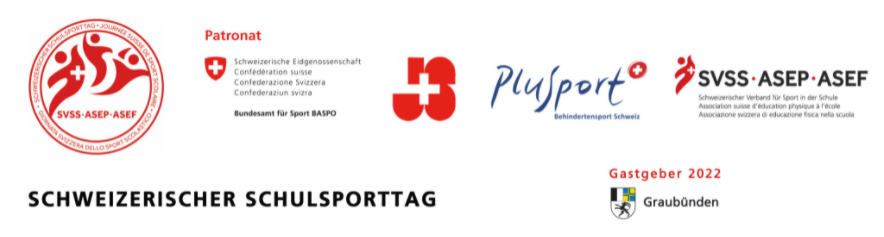 Gastgeber 2023
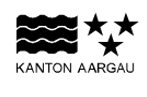 [Speaker Notes: 12 Sportarten: Badminton, Basketball, Beachvolleyball, Geräteturnen, Handball, Leichtathletik, OL, Polysportive-Stafette, Schwimmen, Tischtennis, Unihockey, Volleyball qualifiziert haben.]
Sportinfrastruktur
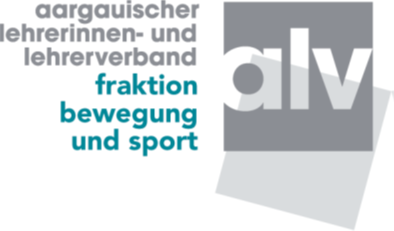 Würenlingen

Volleyball
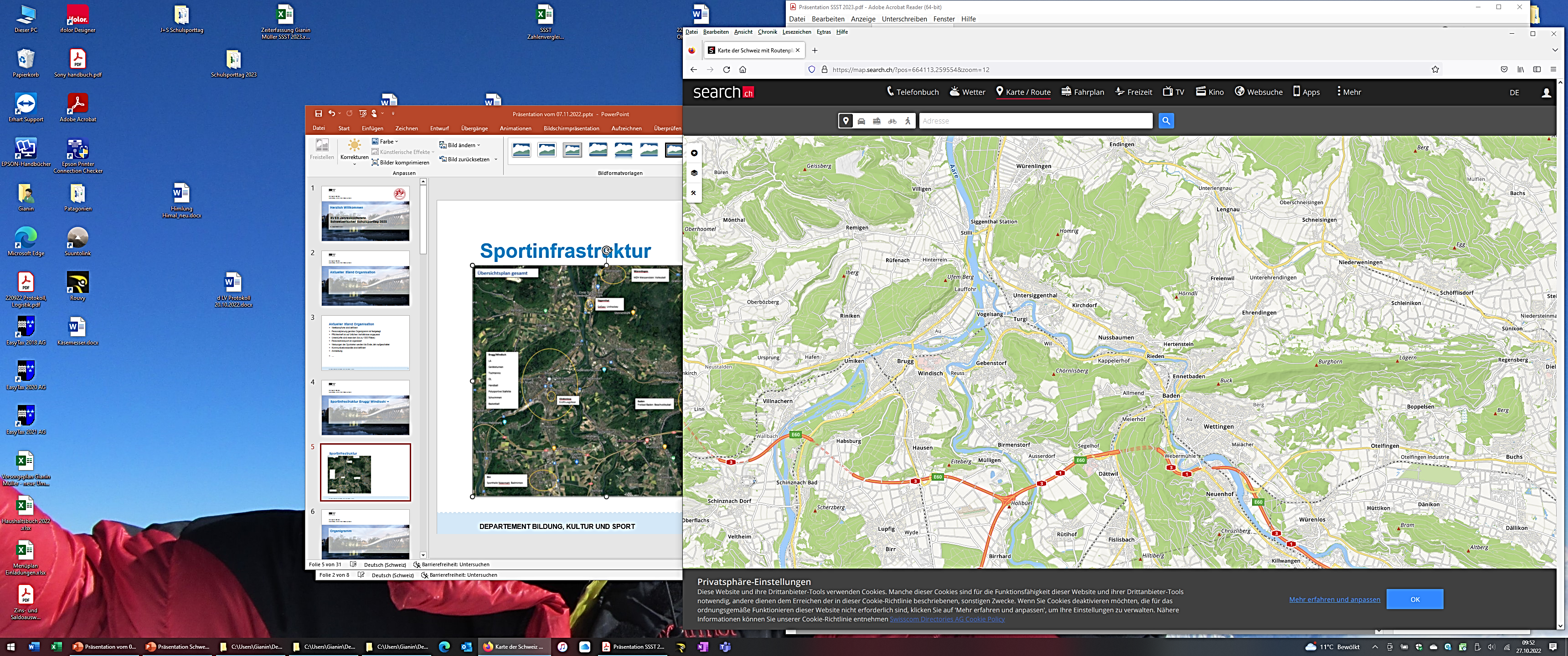 Siggenthal

Unihockey
Brugg/Windisch

LA
Geräteturnen
Tischtennis
OL
Handball
Polysportive Stafette
Schwimmen
Basketball
Würenlingen
Vindonissa

Eröffnungsfeier
Baden 

Beachvolleyball
Birr

Badminton
16
SSST 2023
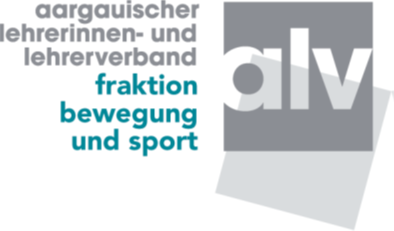 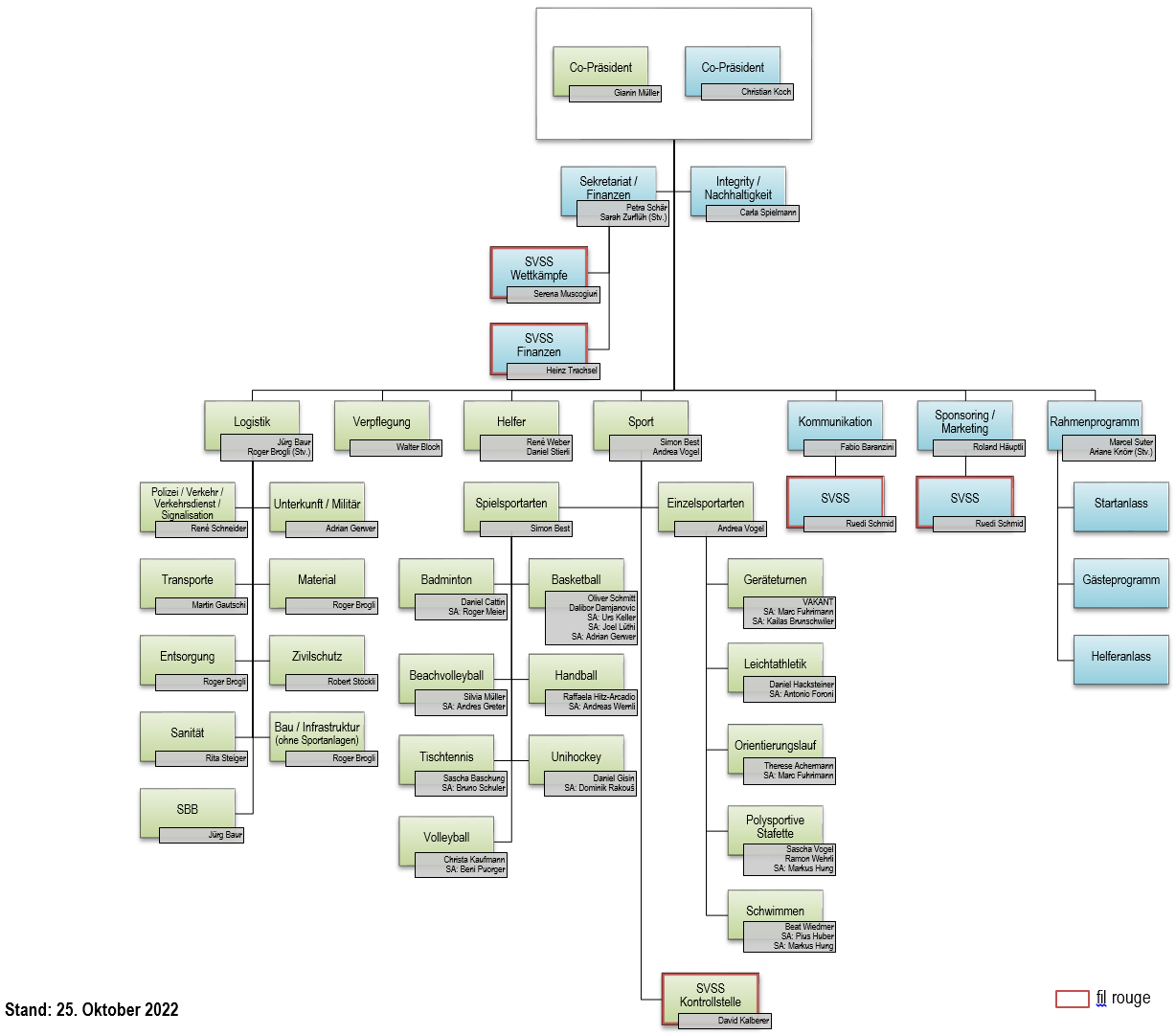 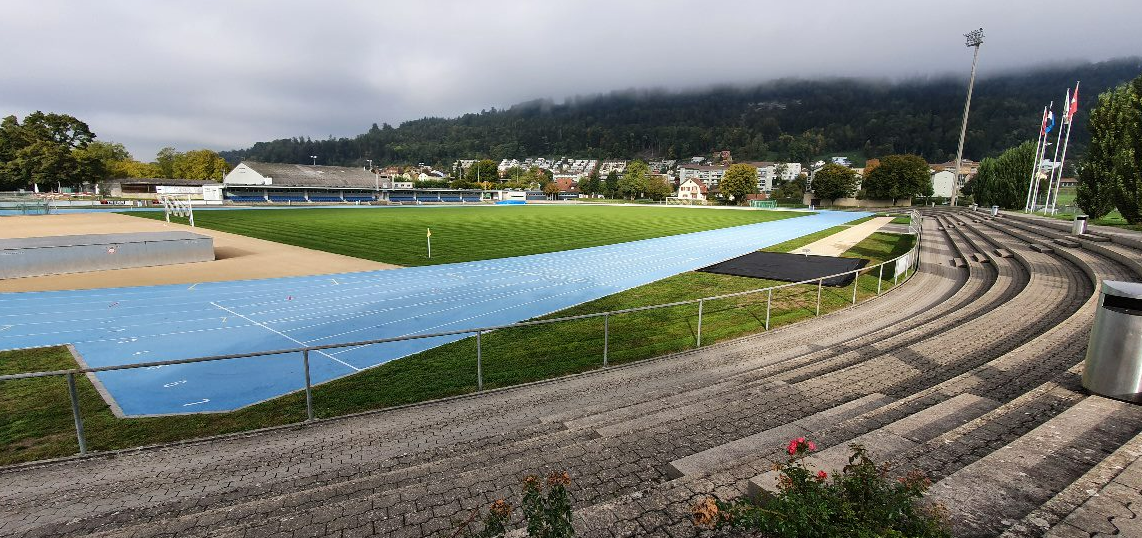 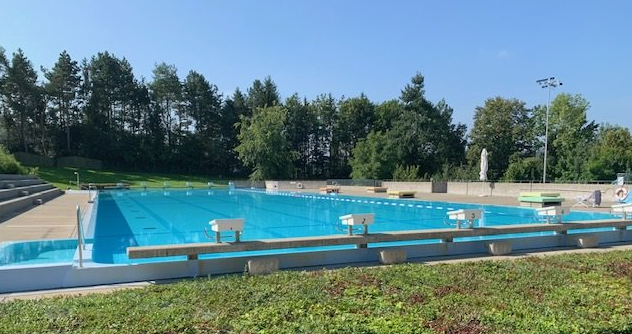 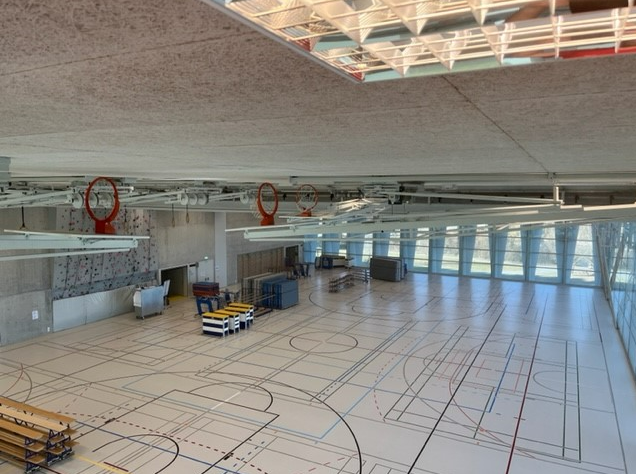 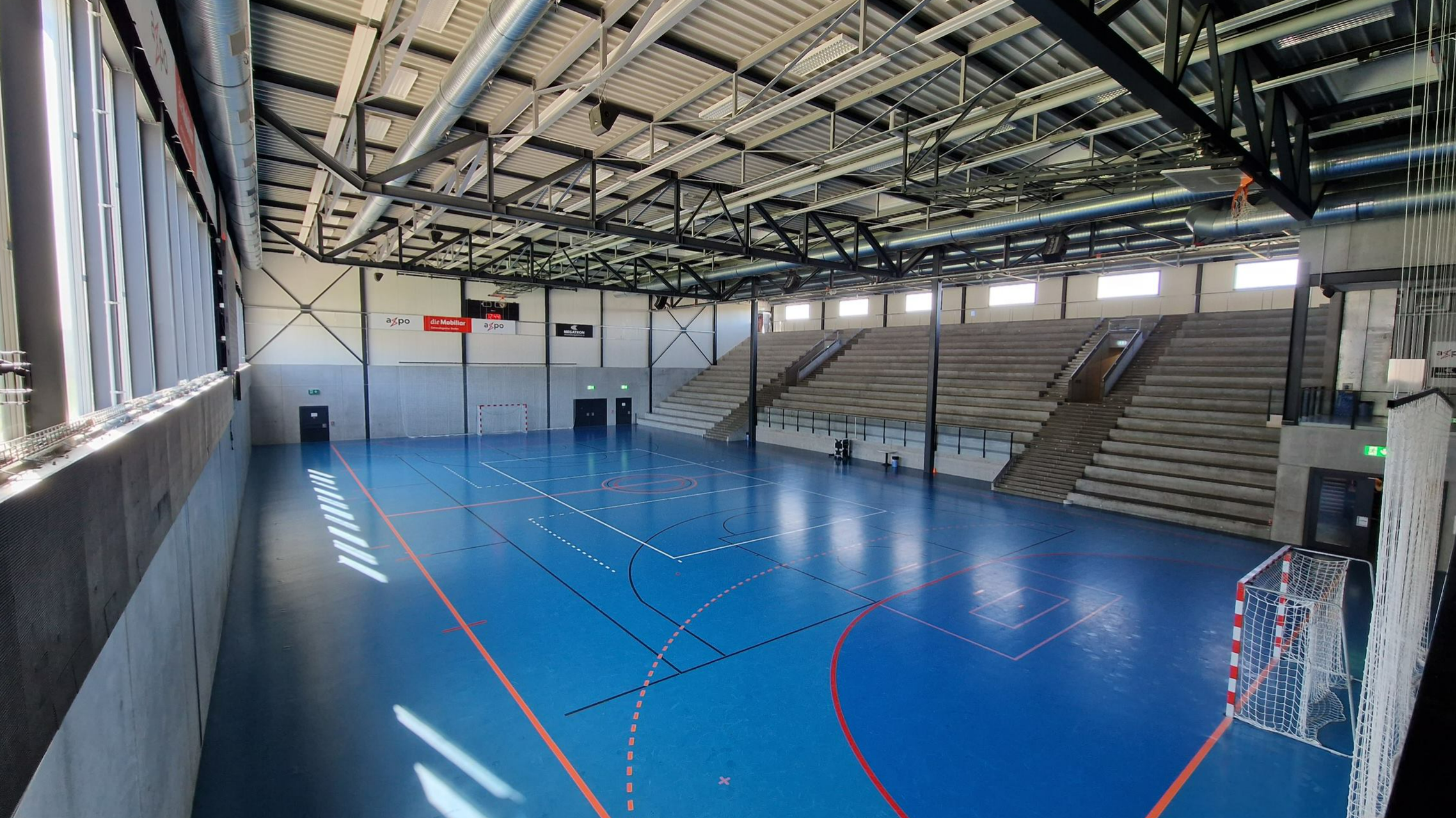 17
Schulfussball und CS-Cup
Infos Jürg Klingelfuss, Verantwortlicher Resort Schulfussball beim AFV, verantwortlich für CS-Cup
Neu können pro Heimspiel des FC Aarau mindestens eine Schulklasse mit zwei Begleitpersonen in den Genuss von kostenlosem Eintritt für die Stehrampe kommen. Geplant ist eine kurze Begrüssung und Info einer offiziellen Person, ein selbstständiger Matchbesuch und wohl ein kleines Goodie. 
Bei Interesse Kontakt aufnehmen mit mir: klingelfuss.juerg@football.ch
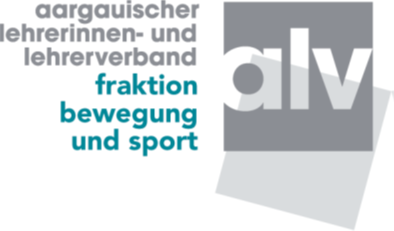 18
Diverses
Info- und Vernetzungsanlass FSS
SDA 2023
Kommunikation Kanton <-> Sport-LP's
Learn To Curl
Paddle-Tennis
Neue NDS
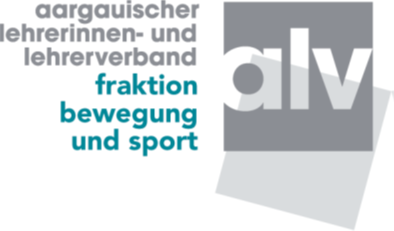 4. Informationen aus dem SVSS
Céline Tschopp
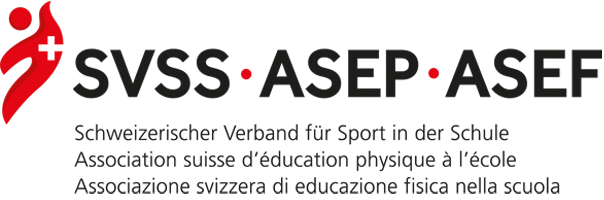 5. Weiterbildungen – Angebote 2023
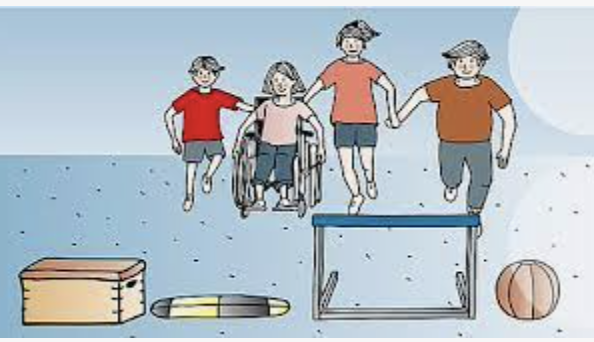 Besonderes:
Sport in – Sporttage für alle 
Ideen zur Gestaltung von herausfordenden 
Bewegungsangeboten für alle!
Leitung: Stefan Häusermann

Ort / Daten: 
Brugg, 4.5., 25.5., 18.00-21.00 und 1.6.23, 18.00-19.00

Anmeldungen unter: https://www.ph.fhnw.ch/weiterbildung/?sort=Titel&direction=asc&keyword=&OnlyActive=1&fltThema=19&fltType=1
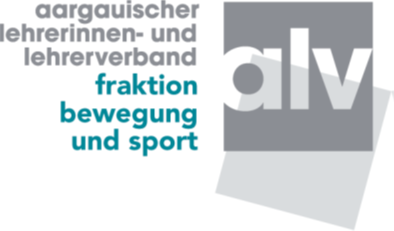 Ausgewählte Angebote 2023:
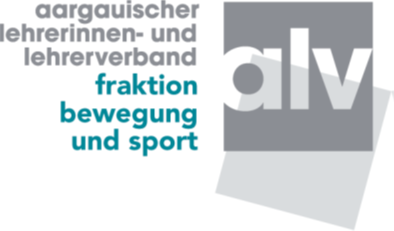 SLRG – Angebote Rettungsschwimmen
von Kathrin Heitz

WK «Basis» und «Plus Pool»Aarau,18.3. und 29.4.2023, 13.00-15.30 

WK BLS-AED-SRC 
     Aarau, 18.3. und 19.4.2023, 9.00-12.00

Modul «See»Beinwil am See, 2.9.2023, 8.30-17.00

Modul «Basis» und «Plus Pool»Aarau, 3.6. und 28.8.2023, 8.30-17.00
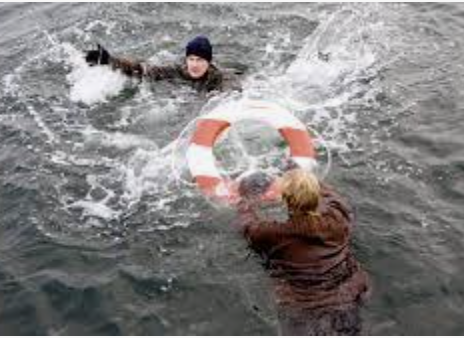 Kompetenzorientierung
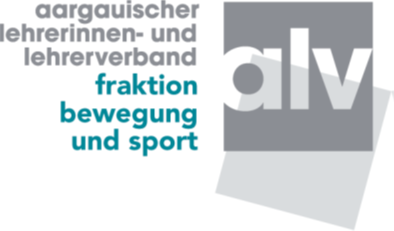 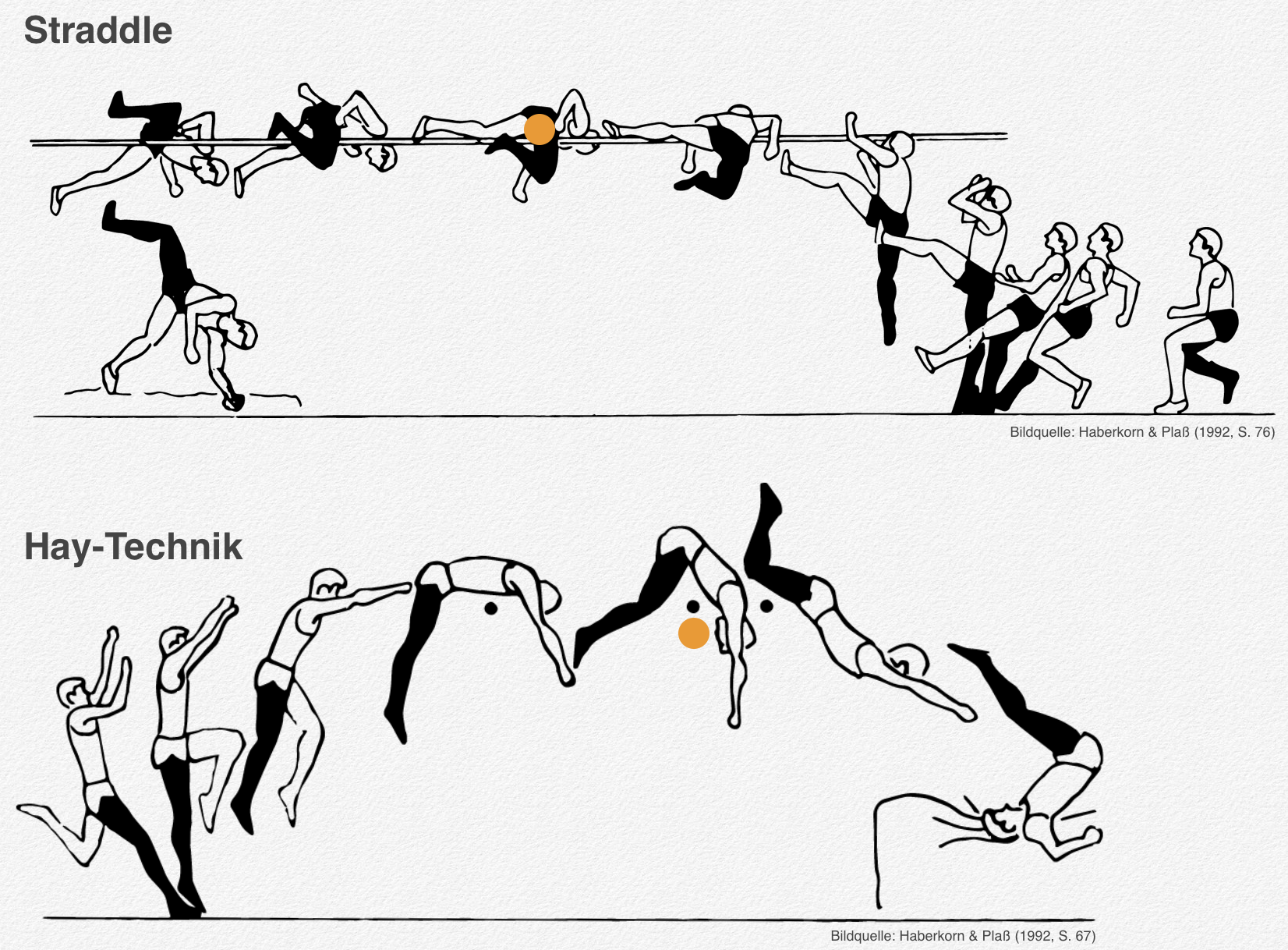 Aufgaben zu Hochsprungtechniken Brugg, 13.5.2023, 8.30-12.00Katja Schönfeld


Praxisbegleitung: Kompetenzorientierter Sportunterricht Brugg, 13.9. , 23.11.23 und 20.3., 5.6.24 Franziska Röthlisberger
Individualsportarten 1
Trampolin anwendenBrugg, 12.9., 13.9. und 19.9., 20.9.23
   René Plüss
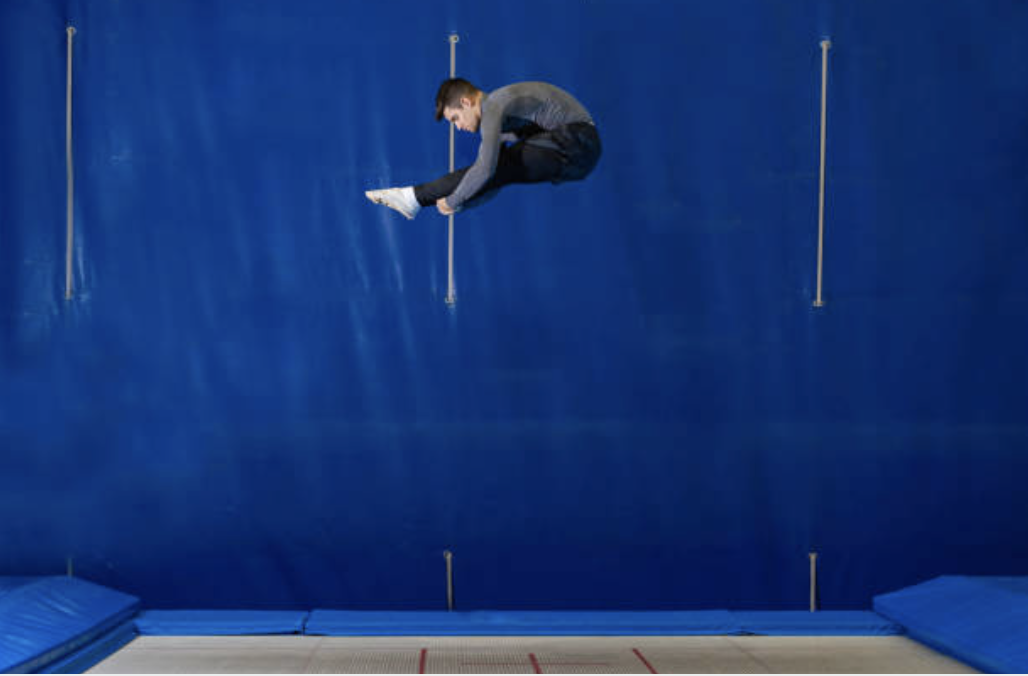 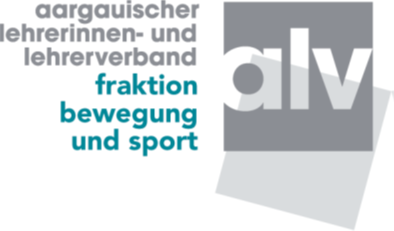 Individualsportarten 2
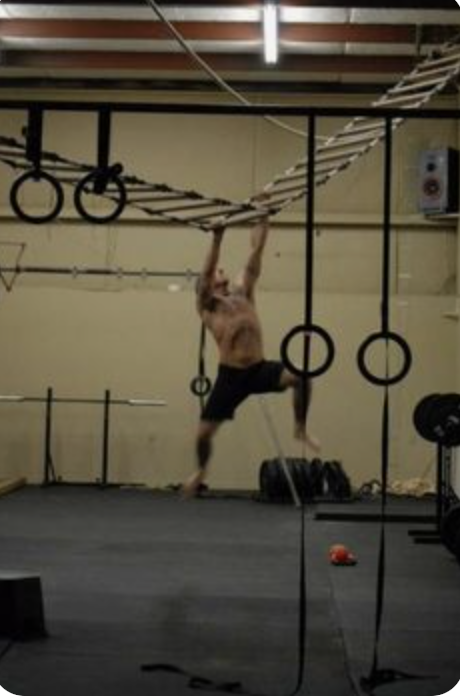 Ninja Warrior – Ideen für den Zyklus 3  Brugg, 27.9.23, 14.15-17.45, Patrik Frei

Rollen und Fahren auf dem PunptrackBrugg, 3.6.23, 8.30-12.00, Thomas Pierer
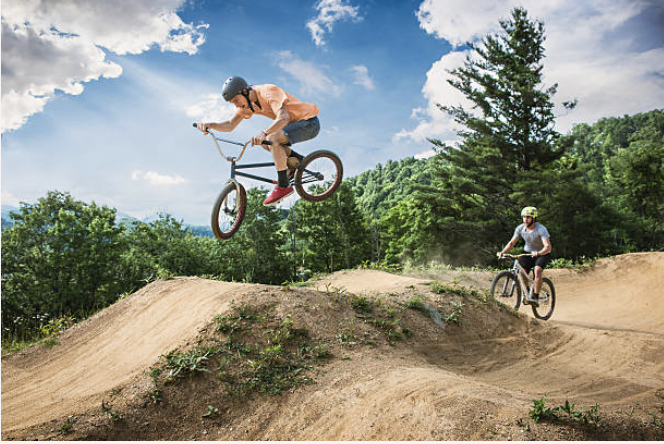 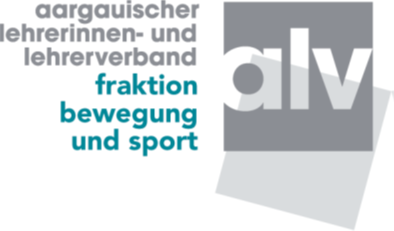 Tanzen
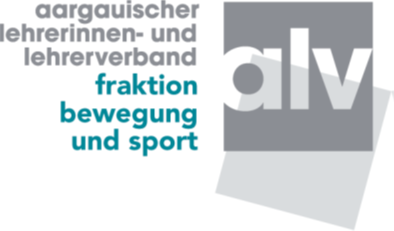 HipHop / StreetdanceWettingen, 6.11., 13.11. und 20.11.23, 18.30-20.00, Cécile Gmünder
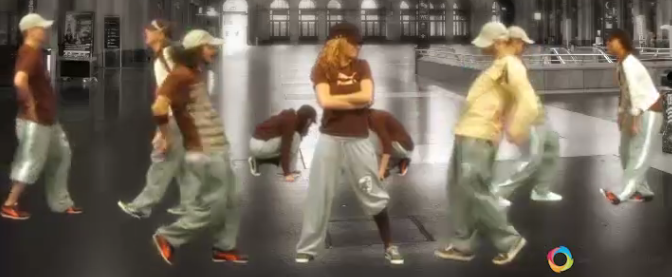 Spielsportangebote
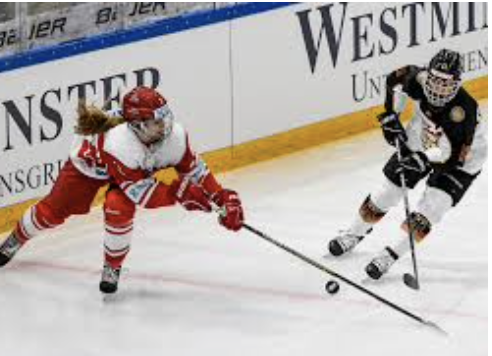 Auf dem Eis mit Stock und Puck  Aarau, 1.9.23, 16.00-18.00, Matthias Plüss
Beach Soccer KursAarau, 9.5., 16.5., 23.5.23, 17.00-19.00 Angelo Schirinzi

Roundnet / SpikeballSolothurn, 16.9.23, 13.30-17.00,              Ramon Felix und Stefan Müller
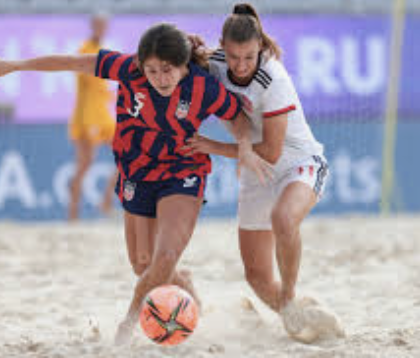 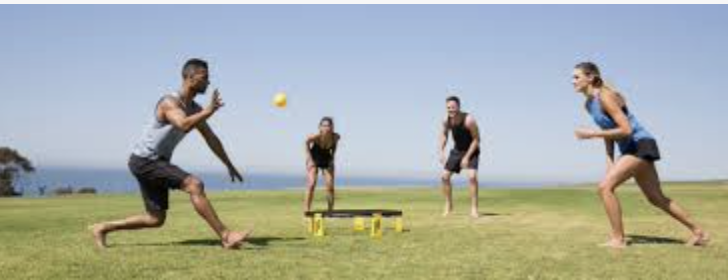 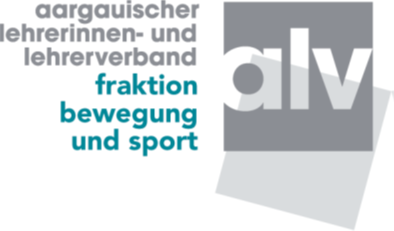 J+S Angebote
Weiterbildung für J+S-Schulsport-Leitende
GoEasy, Siggenthal, 25.3.23
Kursleitungskader J+S, BKS 

J+S-Weiterbildung für Sportlehrpersonen 
Lenzerheide, 8.12., 16.30 -10.12.23, 16.00
Kursleitungskader J+S, BKS
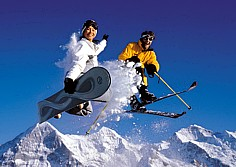 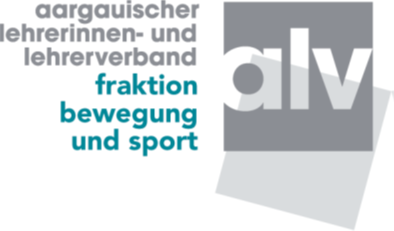 7. Verabschiedungen
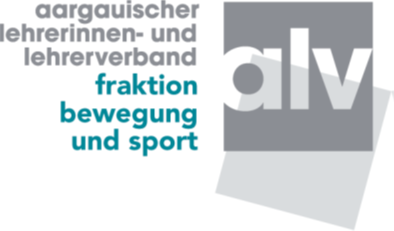 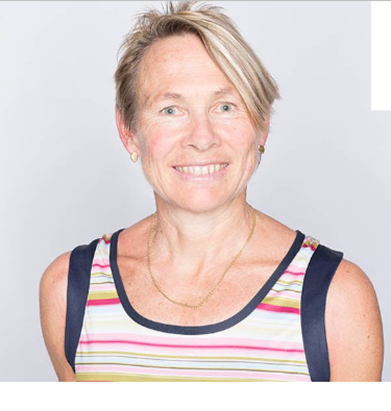 Esther Reimann 
Langjähriges Mitglied im Verband und dem Vorstand
Unermüdlicher Einsatz für die Aus- und Weiterbildungen
Sportlerin ein Leben lang   
  DANKE VELL MOL ESTHER!
8. Wahlen
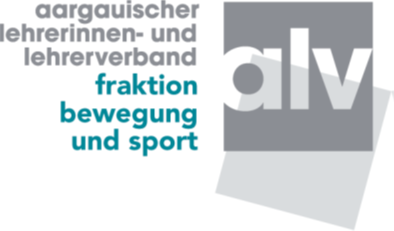 Der Vorstand
Matthias Hügli
Antonino Giangreco
Marianne Schindelholz
Christine Brozzo
Rolf Laager
Pascal Soldati
Neuzugänge
Brigitte Hunziker
Stefan Frei
9. Verschiedenes / Anträge
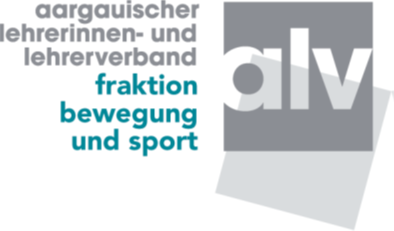 Let the show begin… Attitude: Tanzgruppe der NKSA
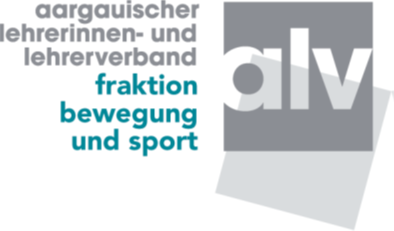 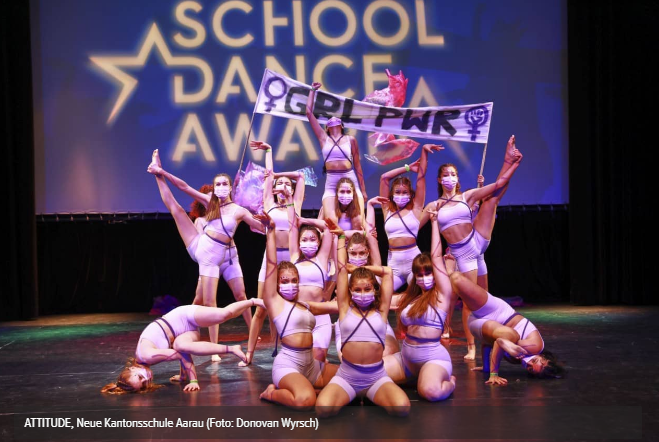